Mydrake
HELP ME UNDERSTAND WHAT I NEED TO KNOW
Here is your mydrake student homepageDrake’s campus portal
It service portal
Visit the IT portal to view popular services.   Phone assistance 515-271-3001.
https://drake.teamdynamix.com/TDClient/2025/Portal/Requests/ServiceCatalog?CategoryID=6673
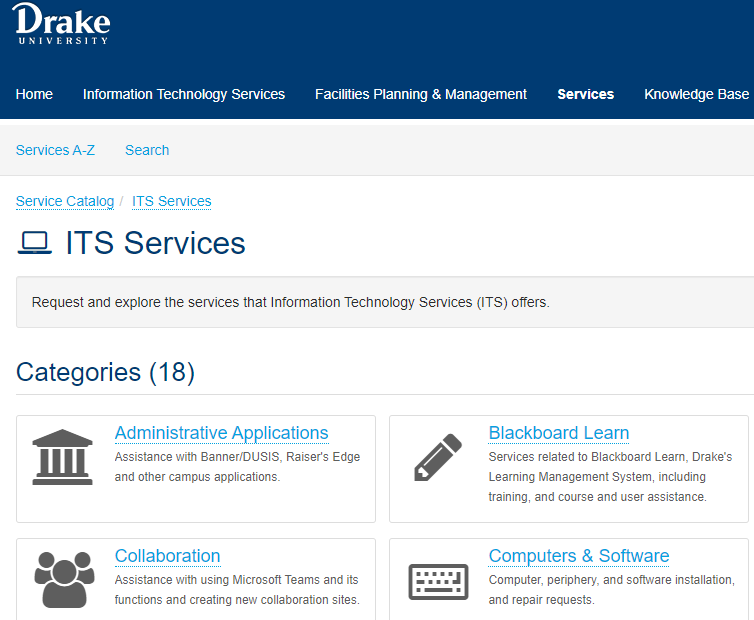 Student Records Here is where you find your unofficial transcript, documentation for proof of enrollment, graduation application, etc.
myDrake FAQ
https://www.drake.edu/registrar/mydrakehowto/
Finding your Drake Email Address (How-to)
https://drake.teamdynamix.com/TDClient/2025/Portal/KB/ArticleDet?ID=21382
Student accountHere is where you will see your billing statement and payment options. Phone contact for Student accounts is 515-271-3097.
Parking info:  http://www.drake.edu/publicsafety/parking/	http://www.drake.edu/publicsafety/Campus map  : drake.edu/map
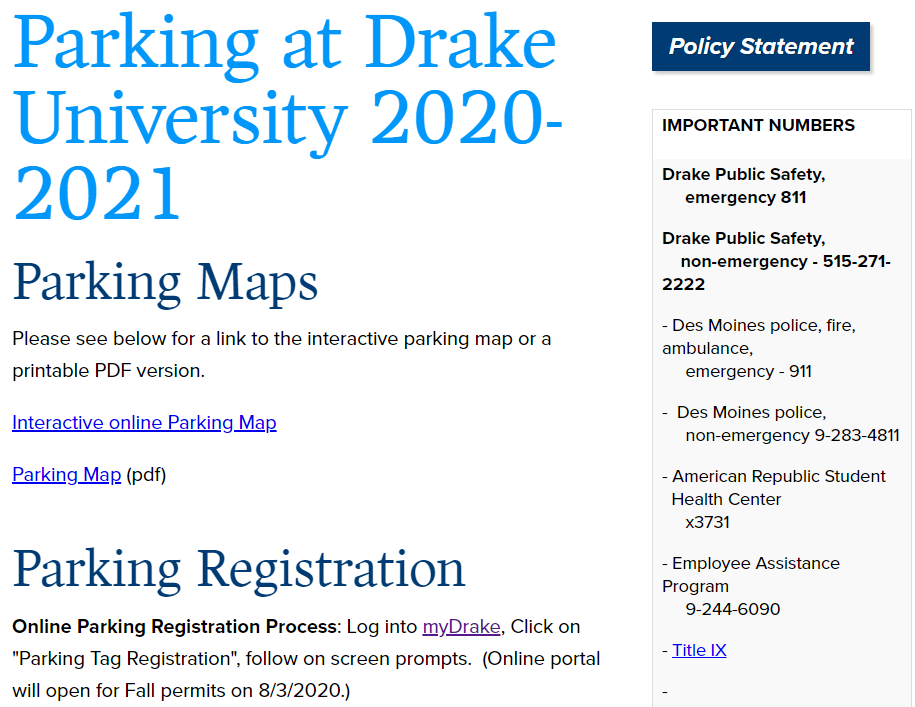 Admitted student registration tutorial
https://drake.hosted.panopto.com/Panopto/Pages/Viewer.aspx?id=c9014e1a-e2eb-46a6-8d95-ac5500da85d0
Cowles library websiteCowles Library Specialist, Gillian Gremmelshttps://library.drake.edu/find/research-guides/
Blackboard  direct linkhttps://drake.blackboard.comactivated by instructor, when they are ready
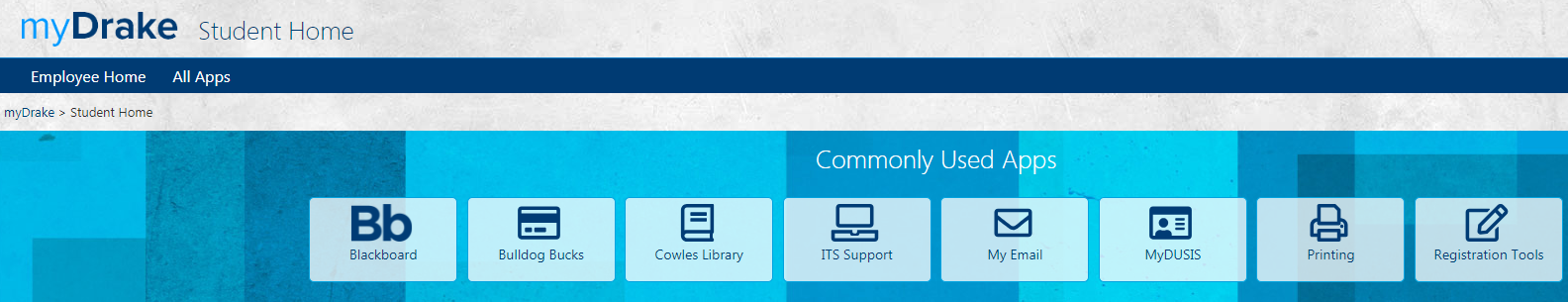 Enjoy your drake experience
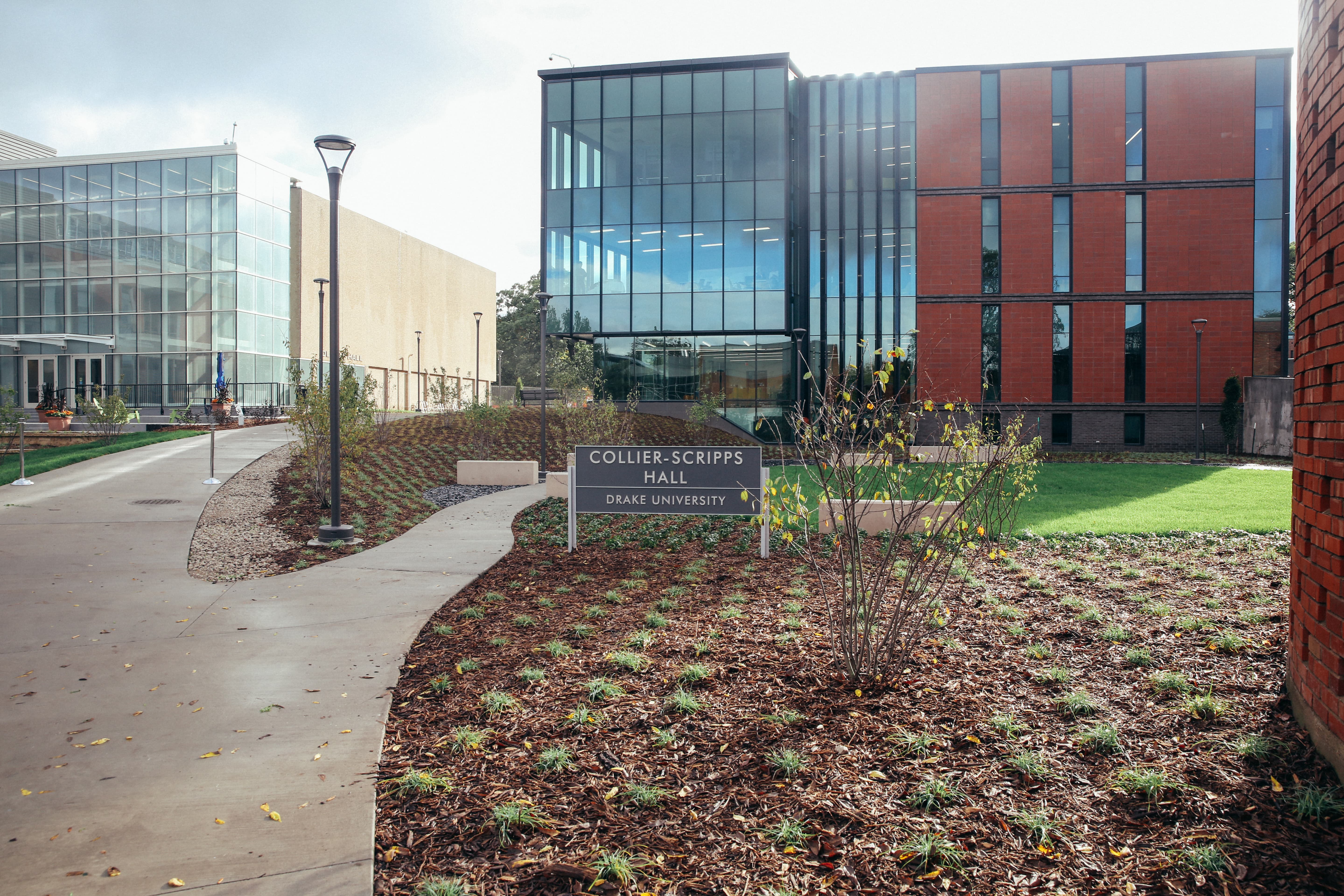 Additional information available at
 http://www.drake.edu/soe/about/currentstudents